[[PLEASE SEE BELOW FOR POSTER TEMPLATE INSTRUCTIONS]]
# 1064
Implementation of HIV Self Testing in the Emergency Medicine Division, Kingston, Jamaica: A Demonstration Project Protocol
Barrow, GJ,1,2 Anzinger J,1,2 Williams E1,2, French S1,2 , Thompson T1,2, Pate-Robinson C2, Skyers N3
1University of the West indies Mona, Jamaica; 2University Hospital of the West Indies, Jamaica; 3HIV/STI/Tb Unit, Ministry of Health and Wellness, Jamaica
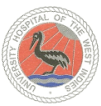 Abstract
Hospital-based HIV screening accounts for less than one-third of HIV screening performed in Jamaica but contributes to almost half of all HIV positive diagnoses annually. However, overall coverage of screening within public healthcare facilities remains very low. This proposal represents the first attempt to implement HIV Self Testing (HIVST) in Jamaica within a local hospital setting. It is aimed at overcoming the barriers of limited human and structural capacity within emergency medicine departments (EMD), to increase the coverage of HIV screening and the diagnosis and linkage of HIV positive patients. This is a cross-sectional, demonstration project to determine the usefulness of HIVST, using OraQuick®, to increase HIV screening among EMD patients. It will employ two implementation science frameworks, the integrated Promoting Action on Research Implementation in Health Services (i-PARIHS) and the Reach, Effectiveness, Adoption, Implementation, and Maintenance (RE-AIM), to provide the overarching structure of the implementation approach and the measurement outcomes to be collected during this project, respectively. An estimated 600 non-acute EMD patients will be recruited over three months. Interventions include education, provision of test kits and condoms and active follow-up with continuous support. The primary outcomes of interest are Reach, Effectiveness, Adoption, and Implementation Fidelity and Costs, while secondary end-points include HIVST uptake in secondary contacts (passive case finding) and linkage-to-care. A mixed-methods approach to data collection will be conducted following a concurrent triangulation design. Descriptive statistical analysis and interrupted time series analysis will be performed on quantitative data. Analysis of qualitative data will be performed using a thematic approach with concepts of interest being pre-identified from the implementation frameworks. This activity will provide essential baseline data for the dissemination of structured programmes for HIVST implementation into other public and private healthcare facilities in Jamaica. It will also increase the capacity of hospital staff in implementation science research through its’ specific focus on facilitation using the i-PARIHS framework.
Flow Diagram
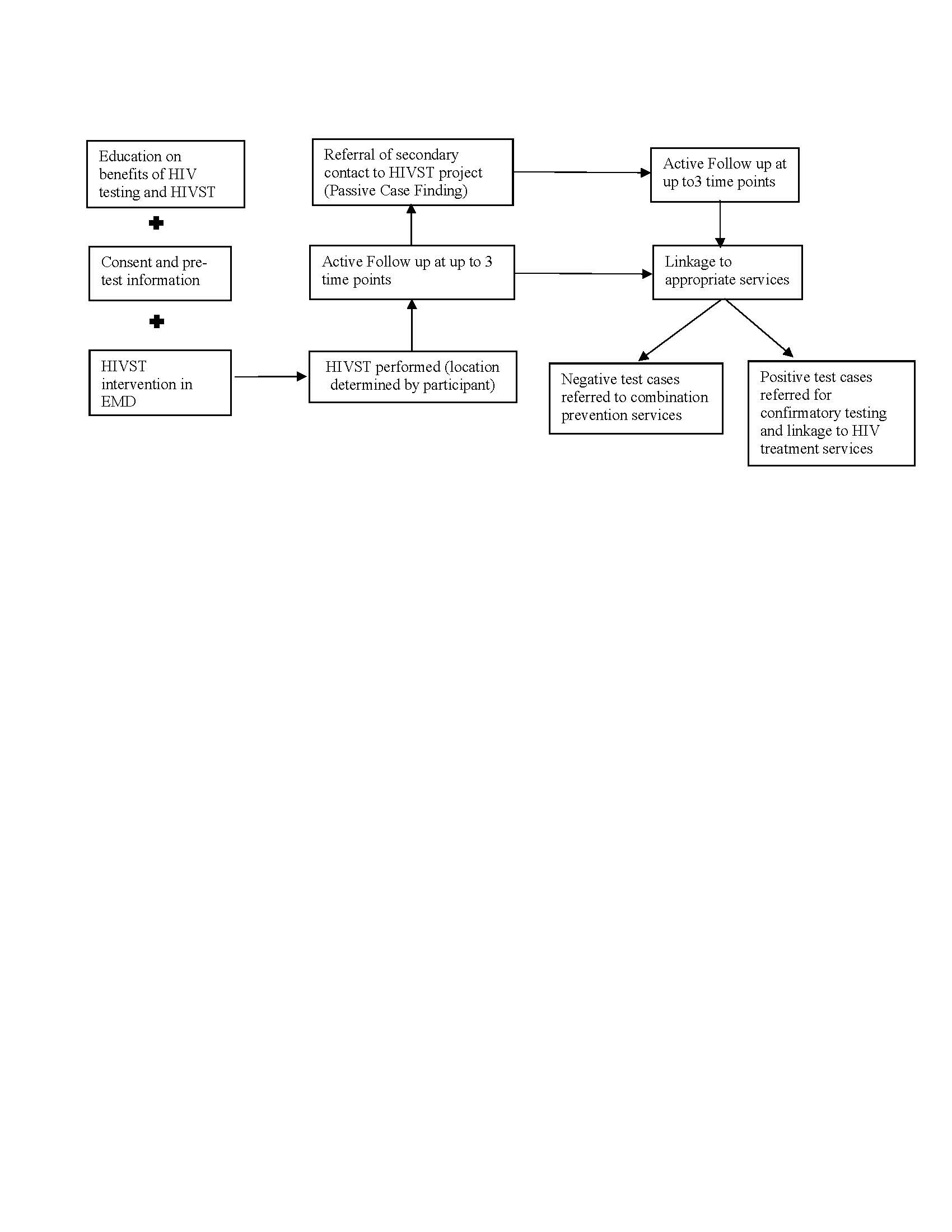 Introduction
Hospital-based HIV screening in Jamaica:
High Yield but Low Coverage
Constraints in expanding access include both structural and human capacity limitations
Emergency Medicine Division (EMD) is a key access point for a patients receiving care a the University Hospital of the West Indies
Introduction of HIV Self-Testing (HIVST) to overcome existing barriers to expanding HIV screening in the EMD
Methods
Demonstration project to determine the utility of HIVST using oral fluid to increase the coverage of HIV screening of non-emergency patients in the EMD
Utilize both i-PARIHS and RE-AIM
A mixed methods approach to data collection with concurrent triangulation analysis
Quantitative analysis of primary outcomes
Interrupted Time Series Analysis
Qualitative analysis
Thematic approach
HIVST Intervention components
Information, Education and Communication (IEC)
Multimedia presentation in the EMD
Information Leaflets
Scheduled follow up calls to guide testing procedures and result interpretation
Condoms
HIVST kits x 3
2 for participant and 1 for secondary contact
Active follow up and linkage to appropriate services
24 hour support hotline
Discussion
This activity will provide essential baseline data for the dissemination of structured programmes for HIVST into other public and private healthcare facilities in Jamaica. It will also increase the capacity of hospital staff in implementation science research through its’ specific focus on facilitation using the  i-PARIHS framework. 
The specific Innovation included in this programme is the use of HIVST for Passive Case Finding through distribution of additional HIVST kits to secondary contacts of the initial participant. Unlike index testing, this process does not require additional human resources for HIV screening, nor is there the risk of inadvertent disclosure of partner status by healthcare providers.
Strategies to address unintended consequences such as forced testing and intimate partner violence will be included in the intervention and comprise access to a 24 hour hotline and relevant IEC materials.
Conclusions
This project aims to determine:
The reach of HIVST to increase coverage of annual HIV screening in a hospital setting
The effectiveness of HIVST to capture HIV positive cases accessing healthcare
The Implementation fidelity and costs of the HIVST to determine suitability for expansion of HIVST
Specific innovations include:
Low cost passive case finding 
Targeting asymptomatic, undiagnosed People Living with HIV.
Table 1. Implementation Outcomes
Ethical Approval:
University of the West Indies ECP 108, 18/19
Funding
ViiV Healthcare UK Ltd.  Positive Pathways for HIV Care Programme
Instructions for making changes to drafts during author review process:
Indicate all text changes using red font for the new copy
Add comments, queries, and suggestions in comment boxes located beside the relevant content or area
If a figure, table, or graphic is revised or replaced and cannot be indicated by red text, add a comment box to describe the revision
Instructions for using this template:
If known, please add poster number to poster (note that this may be different from abstract number)
Please underline presenting author if desired
Text and items are designed to stay within the preset columns; press Alt + F9 to see gridlines for the columns (the gridlines won’t be printed; press Alt + F9 again to hide)
The printable poster area is indicated by the black border
Ideal font sizes are listed; recommended that font size be decreased no more than 2 pt from sizes shown, if needed (keep consistent throughout entire poster)
When pasting text into poster, paste into an existing template text box and select the “keep text only” button
If additional heading or body text boxes or figure/table borders are needed, copy and paste an existing text box or border from the template to duplicate and maintain correct width
Zoom poster to 400% to see the actual print size
Colors for the template (to use in charts) are preset as part of the design theme
Include editable charts/tables when possible rather than pictures (select “keep source data” when pasting from another source; charts may also be created within this template)
References should be in the following format. If >6 authors, list the first 3 followed by et al:
Castellino S, Moss L, Wagner D, et al. Metabolism, excretion, and mass balance of the HIV-1 integrase inhibitor dolutegravir in humans. Antimicrob Agents Chemother. 2013;57(8):3536-3546.
Walmsley S, Antela A, Clumeck N, et al. Dolutegravir (DTG; S/GSK1349572) plus abacavir/lamivudine once daily statistically superior to tenofovir/emtricitabine/efavirenz: 48-week results from SINGLE (ING114467). Abstract H-556b. Presented at: 52nd Interscience Conference on Antimicrobial Agents and Chemotherapy; September 9-12, 2012; San Francisco, CA.

Instructions for making changes to drafts during author review process:
Indicate all text changes using red font for the new copy
Add comments, queries, and suggestions in comment boxes located beside the relevant content or area
If a figure, table, or graphic is revised or replaced and cannot be indicated by red text, add a comment box to describe the revision